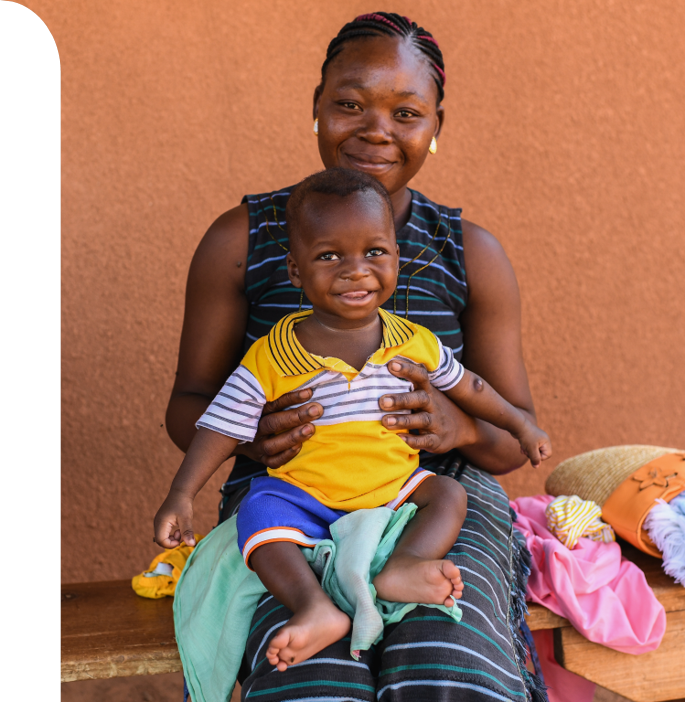 Réunion des directeurs des PEV-Afrique centrale
Stratégie relative aux systèmes de santé 6.0, et revue des politiques de financement
Septembre 2024
Ordre du jour – Consultation avec les pays
Vue d’ensemble de la Stratégie 6.0
Différenciation et pérennité programmatique: où en sommes-nous et vers où cheminons-nous?
Examen de la politique de financement
2
Consultation, Août 2024 – Document confidentiel
L’équité et la pérennité sont au cœur de la Stratégie Gavi 6.0
Stratégie Gavi 6.0 sur une page (2026–2030)
Ne laisser personne de côté en matière de vaccination
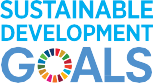 VISION
Sauver des vies et protéger la santé des populations en augmentant l’utilisation équitable et pérenne des vaccins
MISSION
Différenciée, sensible à la fragilité
Intégrée
Évolutive, résiliente
Menée par le pays, pérenne
Propriété de la communauté, inclusive 
Enfants zéro dose et communautés négligées, une priorité absolue
Axée sur le genre
Sensible au climat
Innovante
Collaborative, responsable
PRINCIPES
1
2
3
4
RENFORCER LES SYSTÈMES DE SANTÉ POUR ACCROÎTRE L’ÉQUITÉ EN MATIÈRE DE VACCINATION
AMÉLIORER LA PÉRENNITÉ PROGRAMMATIQUE ET FINANCIÈRE DES PROGRAMMES DE VACCINATION
ASSURER DES MARCHÉS SAINS POUR LES VACCINS ET LES PRODUITS CONNEXES
INTRODUIRE LES VACCINS ET ÉTENDRE LEUR UTILISATION
OBJECTIFS
OBJECTIFS
Modèle de fonctionnement simple, efficace et agile de Gavi
Digitalisation, amélioration des données et preuves
Collaboration avec le secteur privé et les institutions de financement du développement
Financement prévisible à long terme
Une seule et même Alliance
Engagement politique à l’échelle mondiale
MOYENS
Consultation, Août 2024 – Document confidentiel
3
Différents changements au niveau de la stratégie, de la politique et des opérations sont en cours pour se préparer à la période stratégique Gavi 6.0
Décembre 2024 : Options de la politique approuvées par le Conseil d’administration de Gavi 
Juin 2025 : Politiques finales approuvées par le Conseil d’administration de Gavi
Juin 2024 : 
Gavi 6.0 sur une page approuvée par le Conseil d’administration de Gavi
Décembre 2024 : Stratégie relative aux systèmes de santé approuvée par le Conseil d’administration de Gavi
4
Consultation, Août 2024 – Document confidentiel
[Speaker Notes: Dans quelle direction allons-nous ? 
Il s’agit non seulement de procéder à des changements stratégiques, mais aussi politiques et opérationnels, dont l’objectif ultime est de compléter l’action des pays afin de garantir des programmes équitables, pérennes et de qualité.
La stratégie relative aux systèmes de santé et l’examen des principales politiques de financement seront au cœur de notre discussion d’aujourd’hui.]
Une stratégie relative aux systèmes de santé offre la possibilité de s’aligner avec les principales parties prenantes sur des objectifs de haut niveau et des changements opérationnels
Énoncés relatifs au principal problème
La toute première Stratégie relative aux systèmes de santé (HSS, pour Health Systems Strategy) de l’Alliance est en cours d’élaborationElle sera soumise à la décision du Conseil d’administration en décembre 2024
Le « quoi »
Le « comment »
Mesure
Consultation, Août 2024 – Document confidentiel
5
[Speaker Notes: Le processus a démarré en novembre
Deux séances d’informations techniques à l’intention du Conseil d’administration en 2023 avec des analyses substantielles pour informer la stratégie et les énoncés des problèmes en matière de systèmes de santé. 
Depuis, Gavi travaille avec le groupe consultatif technique (TAG, pour Technical Advisory Group) et mène des consultations auprès des partenaires et des pays pour étoffer la réflexion sur ces énoncés de problèmes
Intégration dans le processus 6.0 afin que les investissements dans les systèmes de santé soient alignés sur la stratégie globale de l’entreprise]
1
STRATEGIE DES SYSTEMES DE SANTE
Différenciation et Pérennité programmatique
Plusieurs changements clés sont nécessaires pour mettre en œuvre la stratégie relative aux systèmes de santé
>
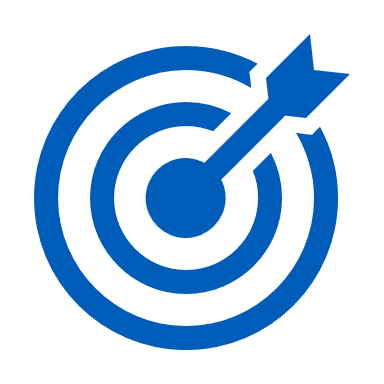 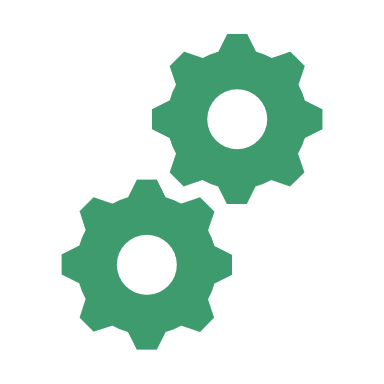 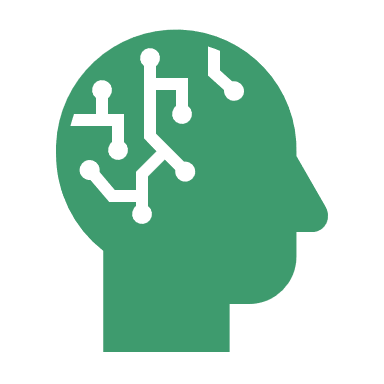 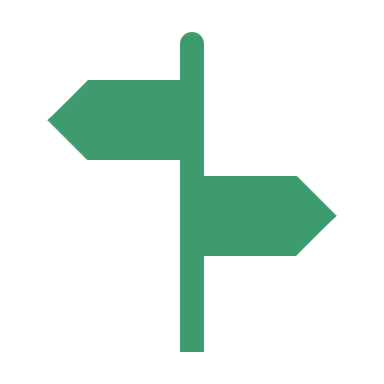 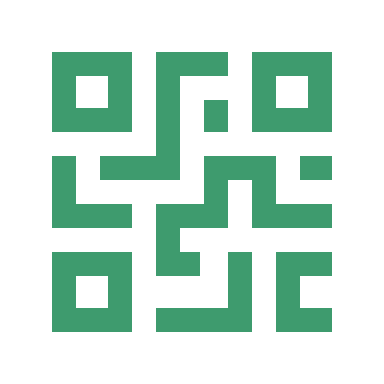 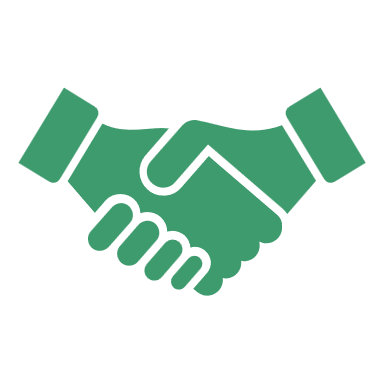 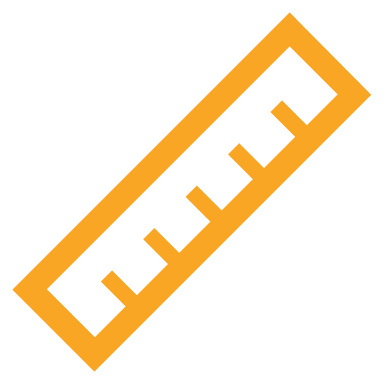 Consultation, Août 2024 – Document confidentiel
7
Contexte | Où en sommes-nous aujourd’hui sur la question de la différenciation et de la pérennité programmatique ?
Différenciation limitée selon le contexte
Le soutien actuel (y compris l’assistance technique) est adapté à chaque pays, mais il n’existe pas d’approche systématique en matière de différenciation ou de réponse aux besoins spécifiques des contextes fragiles ou en conflit
Pérennité progressive limitée lors de la transition
Certains pays abordent la transition avec de faibles performances et/ou une forte dépendance à l’égard de Gavi pour soutenir les coûts des programmes de vaccination de base (par exemple, les indemnités journalières, le carburant) et il n’existe pas de vision ou de voie clairement articulée vers la pérennité des programmes 
Les politiques relatives à l’éligibilité, à la transition et au cofinancement se concentrent largement sur le financement des vaccins et n’abordent pas la transition ou la pérennité des programmes ; attention limitée portée aux investissements programmatiques conjoints
Accent sur les résultats à court terme
À l’heure actuelle, l’accent mis sur l’amélioration mesurable de la couverture et de la vaccination des communautés « zéro dose » peut stimuler l’investissement dans des activités qui produisent des résultats à court terme, plutôt que dans le renforcement des systèmes à long terme
Consultation, Août 2024 – Document confidentiel
8
Proposition | Cadre de haut niveau pour une approche différenciée
équité  								pérennité
être plus opérationnel 		 					être plus catalytique
Consultation, Août 2024 – Document confidentiel
9
Proposition | Identification de trois adaptations nécessaires pour renforcer l’accent mis sur la pérennité, en commençant dès la phase de transition préparatoire
Projet d’approche pour la pérennité des programmes
Phase catalytique 
(durée variable)
Transition préparatoire 
(durée variable)
Transition accélérée (8 ans)
Le Changement E (ELTRACO) permet par ailleurs d’élargir le soutien auprès d’un sous-ensemble de pays présentant un risque élevé d’échec de la transition programmatique
Financement du gouvernement
Assistance technique
Soutien en espèces de Gavi
1
2
3
Entamer le dialogue sur la pérennité programmatique lors de la phase de transition préparatoire et intensifier l’engagement lors de la phase de transition accélérée avec un cadre de responsabilisation
Réduire le soutien de Gavi au fil du temps, en particulier pour les coûts récurrents, en tirant parti du modèle de maturité pour informer la trajectoire, en concluant des partenariats délibérés et en explorant une approche d’investissements conjoints
Adapter l’assistance technique pour soutenir les capacités clés en matière de pérennité et introduire une évaluation conjointe axée sur la transition pour suivre les progrès et les engagements et recalibrer l’assistance technique
10
Consultation, Août 2024 – Document confidentiel
Questions-Clés
Êtes-vous en phase avec l’approche proposée en matière de pérennité programmatique ?

2. Anticipez-vous des risques ? Si oui, quelles sont les mesures d’atténuation ?
11
Presentation Footer
2
HSIS POLICY
Examen de la politique de financement
Compte tenu de la complexité de l’architecture de financement, les objectifs suivants ont guidé les leviers de financement à consolider :
Focus stratégique
Focus stratégique
Veiller à la capacité de Gavi à avoir un impact sur ses objectifs stratégiques conformément aux priorités du pays, en orientant les investissements sur des priorités essentielles, notamment le façonnage du marché, le suivi et l’établissement de rapports sur les investissements
Appropriation par le pays
Accroître l’appropriation par les pays en offrant une plus grande flexibilité dans l’utilisation des fonds à l’appui des priorités élaborées au niveau national, conformément aux objectifs de Gavi. L’appropriation par les pays aurait également pour objectif d’encourager l’engagement de ressources nationales
Appropriation par le pays
Simplicité
Simplifier la structure des subventions de Gavi, améliorer l’efficacité des processus en réduisant la charge administrative et les coûts des transactions pour les pays, les partenaires et le Secrétariat de Gavi. Les gains d’efficacité libèrent des ressources pour se concentrer sur la mise en œuvre
Simplicité
Objectifs
Transparence
Améliorer la visibilité et soutenir la compréhension des investissements de Gavi par les pays, y compris le financement total disponible pour les pays et les règles et réglementations des leviers restants
Agilité
Accroître l’agilité pour répondre à l’évolution des contextes et des besoins des pays, en permettant des ajustements et une réallocation des fonds aux priorités urgentes.
Perspective holistique
Promouvoir une perspective holistique du continuum de la vaccination, de l’introduction à l’extension de l’utilisation et jusqu’à l’atteinte des communautés « zéro dose », en réduisant les approches cloisonnées et en encourageant la planification intégrée.
Consultation, Août 2024 – Document confidentiel
13
Le Conseil d’administration a soutenu la consolidation de la plupart des leviers en espèces, en simplifiant les processus pour les pays et en mettant en place un fonds d’urgence pour les événements imprévisibles
Espèces aux pays
Espèces aux partenaires
En nature
Type de soutien
À – proposition
Levier où des options sont envisagées à des fins ou non de consolidation
De
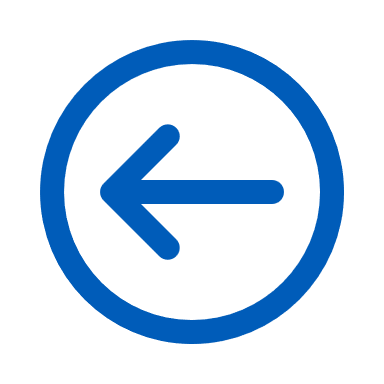 Soutien aux vaccins
Soutien en espèces auprès des pays
Consolide plus de sept leviers de financement en espèces dans une seule et même enveloppe comprenant :
Le soutien aux systèmes de santé
Le financement dans le cadre de l’accélération de l’équité en matière de vaccination pour atteindre les enfants zéro dose
Le soutien opérationnel aux campagnes prévisibles
Le financement en vue de soutenir l’introduction de vaccins et les changements de produits
Le financement des équipements de la chaîne du froid
Mécanisme de financement d’urgence (à explorer davantage)
Un financement dédié pour répondre :​
Aux situations d’urgence et aux populations déplacées​
Au financement des épidémies ​
Aux subventions de changement de produits urgentes en raison de ruptures d’approvisionnement​
Plateforme d’optimisation des équipements de la chaîne du froid
Diagnostics
Subventions pour l’introduction de vaccins
Soutien opérationnel aux campagnes
Renforcement du système de santé
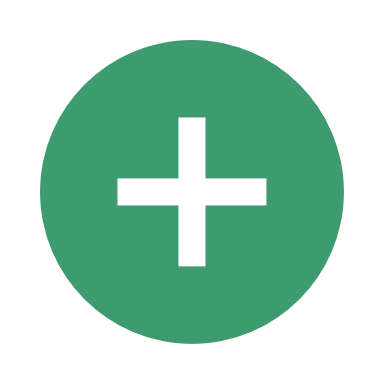 Subventions destinées au changement
Financement dans le cadre de l’accélération de l’équité en matière de vaccination (zéro dose)
Complément aux innovations
Soutien de base au PEF
Cadre d’engagement des partenaires (PEF, pour Partners Engagement Framework) Assistance ciblée auprès des pays
Gavi devrait-il également consolider le PEF TCA ?
Domaines d’intervention stratégique du PEF
Gestion financière et assurance des risques
+ autres leviers1
14
1 : les autres leviers de financement comprennent, par exemple, le soutien aux pays à revenu intermédiaire (en attente d’approbation par le Conseil d’administration), qui regroupe différents types de soutien (par exemple, en espèces, en vaccins, etc.)
[Speaker Notes: L’un des principaux problèmes exprimés par les pays est le fait que Gavi dispose de plusieurs leviers de financement (le dernier décompte en date étant d’environ 14 leviers de financement uniques), chacun ayant ses propres critères d’éligibilité et procédures de demande. À la suite de ces commentaires, il y a eu une incitation à consolider les leviers de financement. À l’heure actuelle, il y a un intérêt à regrouper 7 fonds en espèces dans une seule et même enveloppe. Notre hypothèse est que cela permettra : 
Un alignement optimisé sur les besoins et les priorités des pays
Une réduction des coûts des transactions pour les pays et une amélioration de la planification intégrée

Mais les risques que nous prévoyons ici comprennent également :
Une allocation de fonds plus importants aux campagnes et au soutien opérationnel plutôt qu’au renforcement de la vaccination systématique
Les avantages de la consolidation sont notamment :  Le financement de Gavi serait mieux aligné sur les besoins et les priorités des pays, ce qui leur permettrait de hiérarchiser les priorités et de faire des arbitrages conformes aux buts et objectifs stratégiques de la période stratégique Gavi 6.0. Des gains d’efficacité et de transparence seront réalisés, ce qui permettra une visibilité claire des fonds disponibles afin d’allouer des ressources aux priorités les plus urgentes, plutôt que de disperser les fonds par le biais de petites subventions. Par ailleurs, la rationalisation réduit les coûts des transactions pour les pays et pour Gavi. Des allocations de fonds plus importantes permettent également aux pays de tirer efficacement parti des synergies, d’améliorer la planification et la mise en œuvre intégrées et de minimiser le risque de duplication des activités entre différentes subventions. 
Risques : compromis quant à la capacité de Gavi à influencer les pays vers ses objectifs stratégiques en utilisant un soutien financier ciblé. Gavi dispose de plusieurs canaux non financiers pour aider les pays à investir et à planifier des priorités fondées sur des données probantes (par exemple, les directives de budgétisation et de financement, l’engagement dans le développement des stratégies nationales de vaccination). Toutefois, ce changement implique une tolérance accrue au risque de la part du Conseil d’administration, à l’idée que les pays puissent allouer des sommes plus importantes à des priorités que Gavi pourrait ne pas juger acceptables, notamment les campagnes et le soutien opérationnel]
Avec une seule enveloppe monétaire, les pays doivent hiérarchiser différents objectifs et faire des compromis
Les plans par pays doivent identifier : 

Leurs introductions de vaccins

Leurs campagnes planifiées/prévisibles

Leurs besoins en matière de chaîne du froid

Les priorités en matière d’investissements dans le système de santé comprennent notamment les points suivants : 
Atteindre les enfants zéro dose et les vacciner complètement jusqu’à la deuxième année de vie
Renforcer la plateforme des adolescents pour administrer le vaccin contre le VPH 
Surmonter les obstacles liés à la demande et au genre
Renforcer la gestion de la chaîne d’approvisionnement 
Gestion et supervision du leadership
Besoins en matière d’engagement communautaire et de la société civile, etc.
Une enveloppe de trésorerie déterminée par des critères d’allocation transparents et équitables
Pour réussir, une planification conjointe au niveau national entre l’introduction des vaccins, l’administration de la vaccination systématique et les campagnes est nécessaire au niveau de tous les points de contact
15
Groupe consultatif technique sur la vaccination à l’échelle régionale, JUIN 2024
Consultation, Août 2024 – Document confidentiel
[Speaker Notes: En ce qui concerne la consolidation des leviers de financement, l’accent est mis sur le renforcement et l’utilisation des processus de planification stratégique des pays sous la forme de la stratégie nationale de vaccination pour atteindre cet objectif.]
Pourquoi se concentrer sur les stratégies nationales de vaccination (SNV)?
S'aligne sur les initiatives émergentes en matière de bonne gouvernance des dons (Agenda de Lusaka : « … s'aligner derrière un plan national… permettant des approches de financement communes et conjointes pour soutenir les objectifs fondamentaux du système de santé ») et les objectifs de pérennité plus larges (par exemple, transition nationale)
Plus de 40 pays Gavi disposent actuellement d’une SNV
Les SV examinés indiquent une plus grande visibilité sur les priorités des pays en matière d'introductions et de campagnes, ainsi qu'une plus grande transparence sur les sources de financement dans l'espace de vaccination.
SNV
Projet EVOLVE : objectif de rendre le cycle de gestion des subventions de bout en bout de Gavi plus efficace, prévisible et convivial pour la période stratégique 6.0.
Utiliser SNV pour éviter la duplication du travail compte tenu du chevauchement important dans le contenu et le processus SNV et FPP
Des mises à jour régulières sur les SNV seront effectuées via des rapports (système  eJRF de l’OMS)
[Speaker Notes: Principles/factors:
Enable this process to be not burdensome to countries
Building on existing documents/contents/processes
Funder role, accountabilities
Building long-term sustainability and capacities
Donor accountabilities and expectation management
Accroître la convergence (et opportunités) croissantes à mesure que nous passons à la version 6.0]
Tester une nouvelle approche à travers les pilotes SNV/FPP
Prospective (SNV en développement, HSS se terminant mi/fin 2025)
Retrospective (SNV terminée existante, FPP réussi
Les pays pilotes (Malawi et Mozambique) identifient des éléments de la stratégie pour le soutien de Gavi
Accepter de tester des lignes directrices, documents, des critères et des points d'engagement adaptés.
Faire un compte rendu après chaque point d'engagement avec les parties prenantes du pays en fonction des questions d'apprentissage clés
Sur la base d'un débriefing, revisiter les documents, aux côtés des parties prenantes de l'Alliance, sur les changements nécessaires
Planification en cours ; achèvement des projets pilotes (soumission acceptée pour examen IRC ad hoc) d'ici début 2025
Examiner une partie des documents SNV qui couvrent le contenu FPP pour éviter la duplication
Fournir des suggestions de documents complémentaires/supplémentaires nécessaires pour répondre aux critères minimaux d'examen de Gavi, en particulier sur les risques et assurances fiduciaires.
Examine part of NIS documents that cover FPP content to avoid duplication
Provide suggestions for additional/supplementary material necessary to achieve minimum Gavi review criteria, especially on fiduciary risks and assurances
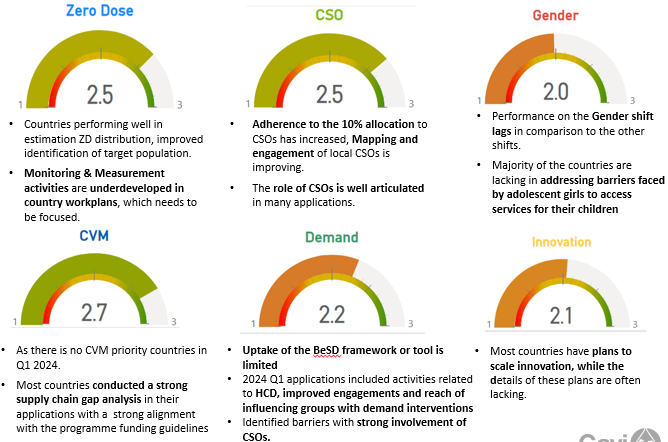 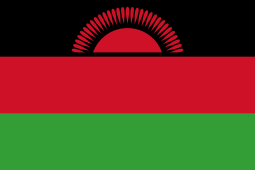 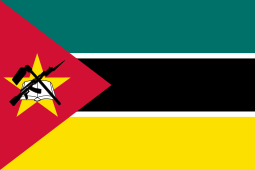 17
Presentation Footer
[Speaker Notes: Justification pour ces pays : long délai jusqu'à la fin de la subvention, NIS en cours 
Faire un compte rendu après chaque point d'engagement avec les parties prenantes du pays en fonction des questions d'apprentissage clés concernant le niveau d'effort, l'acceptabilité des matériaux, le niveau d'effort pour appliquer les matériaux/s'engager dans le processus.]
Key questions
1. Are you aligned with the proposed approach to Programmatic sustainability?

2. Do you foresee any risks? If so, what are the mitigating measures? 

3. Êtes-vous alignés sur la consolidation des leviers de financement ? Le TCA devrait-il être intégré dans une enveloppe de trésorerie consolidée ?

4. La budgétisation de la SNV serait-elle le bon instrument pour faciliter une meilleure planification au niveau national, compte tenu des multiples priorités au sein d'une subvention en espèces consolidée ?
18
Presentation Footer
Next Steps
Quelques premières réflexions sur le « co-investissement » pour garantir la pérennité du programme sont en cours, en tirant les leçons de l'expérience du CCEOP

Nous invitons tous les pays à réfléchir aux questions que nous avons posées dans la diapositive précédente – nous sommes heureux de recevoir des réponses écrites (rkumar@gavi.org, lrey@gavi.org)
19
Presentation Footer
Thank you